PIANO TRIENNALE della PREVENZIONE della CORRUZIONE e della TRASPARENZA ( PTPCT ) 2019/2021(approvato con DGR n. 154 del 25/03/2019 e DGR n. 174 del 8/04/2019)
GIORNATE FORMATIVE
 «PRESENTAZIONE DEL PIANO E APPROFONDIMENTI TECNICI»

PESCARA, martedì 14 maggio 2019
 (Piazza Italia, 30 – Sala «Domenico Tinozzi» - Amministrazione Provinciale di Pescara)
L’AQUILA, giovedì 23 maggio 2019
(via L. Da Vinci, 6 - Palazzo Silone – Sala Auditorium «Piervincenzo Gioia»)
Dirigente del Servizio
 Avvocatura Regionale
Avv. Stefania Valeri
RPCT (Responsabile della Prevenzione della Corruzione e della Trasparenza)
Responsabili degli uffici di supporto al rpct

dott. Domenico Madonna
Rag. Laura Chiarizia
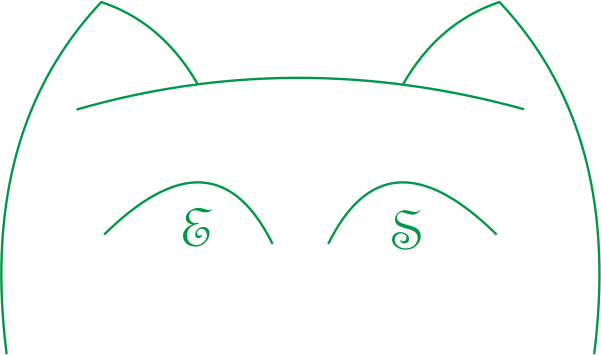 1. Evoluzione del contesto normativo di riferimento.
2
Legge 6 novembre 2012, n. 190, entrata in vigore il 28 novembre 2012, ha approvato le «Disposizioni per la prevenzione e la repressione della corruzione e dell'illegalità nella pubblica ammlnistrazione»;

D.lgs. 31 dicembre 2012, n. 235 “Testo unico delle disposizioni in materia di incandidabilità e di divieto di ricoprire cariche elettive e di Governo conseguenti a sentenze definitive di condanna per delitti non colposi, a norma dell'articolo 1, comma 63, della legge 6 novembre 2012, n. 190”;

D.lgs. 4 marzo 2013, n. 33 “Riordino della disciplina riguardante gli obblighi di pubblicità, trasparenza e diffusione di informazioni da parte delle pubbliche amministrazioni, approvato dal Governo il 15 febbraio 2013, in attuazione di commi 35 e 36 dell’art. 1 della l. n.190 del 2012”;

D.lgs. 8 aprile 2013, n. 39 “Disposizioni in materia di inconferibilità e incompatibilità di incarichi presso le pubbliche amministrazioni e presso gli enti privati in controllo pubblico, a norma dell'articolo 1, commi 49 e 50, della legge 6 novembre 2012, n.190”;
DPR 16 aprile 2013, n. 62 “Regolamento recante Codice di comportamento dei       dipendenti pubblici, a norma dell'articolo 54 del decreto legislativo 30 marzo 	2001, n. 165” (La Regione Abruzzo con DGR n. 72 del 10/02/2014 ha approvato il Codice di comportamento dei dipendenti della Giunta regionale e successivamente con DGR n. 983 del 20/12/2018 ha approvato l’Aggiornamento del citato Codice a seguito di nuove norme intervenute in materia);

Piano Nazionale Anticorruzione (PNA), approvato con deliberazione Civit 72/2013 dell’11.09.2013;

Delibera 15 maggio 2014 n. 243 del Garante per la protezione dei dati personali recante “Linee guida in materia di trattamento dei dati personali, contenuti anche in atti e documenti amministrativi, effettuato per finalità di pubblicità e trasparenza sul web da soggetti pubblici e da altri enti obbligati”;

D.L. 24 giugno 2014, n. 90 “Misure urgenti per la semplificazione e la trasparenza amministrativa e per l'efficienza degli uffici giudiziari. “, convertito in L. 11 agosto 2014, n. 114, con il quale si è stabilito, tra l’altro, il trasferimento delle competenze sulla prevenzione della corruzione e sulla trasparenza all’A.N.A.C., la riorganizzazione della stessa Autorità e la determinazione delle nuove sanzioni previste dall’art.19 della medesima decretazione d’urgenza;
3
Determinazione ANAC n. 8 del 17 giugno 2015 “Linee guida per l’attuazione della normativa in materia di prevenzione della corruzione e trasparenza da parte delle società e degli enti di diritto privato controllati e partecipati dalle pubbliche amministrazioni e degli enti pubblici economici”.
Determinazione A.N.A.C. 28 ottobre 2015, n. 12 “Aggiornamento 2015 al Piano Nazionale Anticorruzione”, con la quale sono state forniti chiarimenti e indicazioni integrative rispetto ai contenuti del precorso Piano Nazionale (2013)”.
Delibera numero 39 del 20 gennaio 2016 “ Indicazioni alle Amministrazioni pubbliche di cui all’art. 1, comma 2, decreto legislativo 30 marzo 2001 n.165 sull’assolvimento degli obblighi di pubblicazione e di trasmissione delle informazioni all’Autorità Nazionale Anticorruzione, ai sensi dell’art. 1, comma 32 della legge n. 190/2012, come aggiornato dall’art. 8, comma 2, della legge n. 69/2015”. 
D.lgs. 18 aprile 2016 n. 50 “Attuazione delle direttive 2014/23/UE, 2014/24/UE e 2014/25/UE sull'aggiudicazione dei contratti di concessione, sugli appalti pubblici e sulle procedure d'appalto degli enti erogatori nei settori dell'acqua, dell'energia, dei trasporti e dei servizi postali, nonché per il riordino della disciplina vigente in materia di contratti pubblici relativi a lavori, servizi e forniture” il quale, nel disciplinare la materia degli appalti pubblici, ha dettato nuove disposizioni in materia di affidamento di lavori, servizi e forniture;
 D.lgs. 25 maggio 2016 recante n. 97 “Revisione e semplificazione delle disposizioni in materia di prevenzione della corruzione, pubblicità e trasparenza, correttivo della legge 6 novembre 2012, n. 190 e del decreto legislativo 14 marzo 2013, n. 33, ai sensi dell'articolo 7 della legge 7 agosto 2015, n. 124, in materia di riorganizzazione delle amministrazioni pubbliche”, che ha introdotto alcune semplificazioni in materia di trasparenza. Si è tenuto conto di tali semplificazioni ai fini della predisposizione del Programma Triennale per la Trasparenza e l’Integrità (PTTI) 2018/2020 che costituisce specifica sezione (Sezione II) del PTPCT 2018/2020;
4
Delibera ANAC n. 831 del 3 agosto 2016 recante l’aggiornamento e l’approvazione definitiva del Piano Nazionale Anticorruzione 2016 (che ha previsto indicazioni e orientamenti a seguito degli esiti di verifica dei PTPCT delle Amm.ni pubbliche 2016/2018 ed alcuni approfondimenti in ordine alla Trasparenza, al principio di rotazione ecc..);

Delibera ANAC n. 833 del 3 agosto 2016 recante “Linee guida in materia di accertamento delle inconferibilità e delle incompatibilità degli incarichi amministrativi da parte del RPCT. Attività di vigilanza e poteri di accertamento dell’ANAC in caso di incarichi inconferibili e incompatibili.

D.Lgs. 19 agosto 2016, n. 175  «Testo unico in materia di società a partecipazione pubblica »; Al decreto legislativo 175, si ricollega la D.G.R. n. 109 del 14 marzo 2017 recante «Approvazione del Disciplinare per il Controllo Analogo sulle Società in house della Regione Abruzzo»;

Delibera ANAC n. 1309 del 28/12/2016  «Linee guida recanti indicazioni operative ai fini della definizione delle esclusioni e dei limiti all'accesso civico di cui all’art. 5 co. 2 del d.lgs. 33/2013»;

Delibera ANAC n. 1310 del 28/12/2016 «Prime linee guida recanti indicazioni sull’attuazione degli obblighi di pubblicità, trasparenza e diffusione di informazioni contenute nel d.lgs. 33/2013 come modificato dal d.lgs. 97/2016» con Allegato il nuovo prospetto degli Obblighi di pubblicazione (Allegato 1) in sostituzione del primo Allegato 1 alla Delibera ANAC n. 50/2013 che ha costituito impianto dei Programmi per la Trasparenza dal 2013 a oggi;
5
Delibera ANAC n. 1 dell’ 11 gennaio 2017 Indicazioni operative per un corretto perfezionamento del CIG;
Determinazione ANAC n. 241 del 8 marzo 2017 «Linee guida recanti indicazioni sull’attuazione dell’articolo 14 del d.lgs. 33/2013 come modificato dal d.lgs. 97/2016» e successiva Delibera ANAC n. 382 del 12 aprile 2017 di sospensione di alcuni degli obblighi di pubblicazione derivanti dal predetto art. 14. (Obblighi ripristinati a seguito della sentenza n. 20/2019 della Corte Costituzionale;
Delibera ANAC n. 1134 dell’ 8 novembre 2017 «Nuove linee guida per l’attuazione della normativa in materia di prevenzione della corruzione e trasparenza da parte delle società e degli enti di diritto privato controllati e partecipati dalle P.A. e degli enti pubblici economici»;
Delibera ANAC n. 1208 del 22 novembre 2017 «Approvazione definitiva dell’aggiornamento 2017 al Piano Nazionale Anticorruzione», nel quale, oltre ad evidenziare gli esiti della valutazione dei PTPCT 2017/2019 delle amministrazioni, ha dedicato una Parte Speciale recante «Approfondimenti sulle Autorità di Sistema Portuale, alla Gestione dei Commissari Straordinari Nominati dal Governo ed alle Istituzioni Universitarie;
Legge 30/11/2017 n. 179  “Disposizioni per la tutela degli autori di segnalazioni di reati o irregolarità di cui siano venuti a conoscenza nell’ambito di un rapporto di lavoro pubblico o privato”. Comunicazione;
Delibera ANAC n. 141 del 27 febbraio 2019  «Attestazioni OIV, o strutture con funzioni analoghe, sull’assolvimento degli obblighi di pubblicazione al 31 marzo 2019 e attività di vigilanza dell’Autorità» 
Delibera ANAC n. 1074 del 21 novembre 2018 «Approvazione definitiva dell’aggiornamento 2018 al Piano Nazionale Anticorruzione» contenente anche una parte speciale dedicata alle Agenzie Fiscali, alle Procedure di gestione dei fondi strutturali e dei fondi nazionali per le politiche di coesione, alla Gestione dei Rifiuti e ai Piccoli Comuni (sarebbe opportuno un’attenta lettura e approfondimento da parte delle strutture regionali interessate a tali tematiche per aggiornare i processi, i possibili eventi rischiosi e le possibili misure da inserire nell’Allegato B del PTPCT)
6
Regolamento generale sulla protezione dei dati (RGPD), n. 2016/679, del Parlamento e del Consiglio Europeo del 27 aprile 2016 relativo alla tutela dei dati personali (in vigore in tutta Europa dal 25 maggio 2018)
decreto legislativo 10 agosto 2018, n. 101,, recante:  «Disposizioni per l'adeguamento della normativa nazionale alle disposizioni del regolamento (UE) 2016/679 del Parlamento europeo e del Consiglio, del 27 aprile 2016, relativo alla protezione delle persone fisiche con riguardo al trattamento dei dati personali, nonché alla libera circolazione di tali dati e che abroga la direttiva 95/46/CE (regolamento generale sulla protezione dei dati) (in vigore 19 settembre 2018)
Sentenza Corte Costituzionale n. 20 del 21 febbraio 2019, con la quale la suprema Corte dichiara l’illegittimità costituzionale dell’art. 14, comma 1-bis, del d.lgs. 14 marzo 2013, n. 33 nella parte in cui prevede che le pubbliche amministrazioni pubblicano i dati di cui all’art. 14, comma 1, lettera f), dello stesso decreto legislativo anche per tutti i titolari di incarichi dirigenziali, a qualsiasi titolo conferiti, anziché solo per i titolari degli incarichi dirigenziali previsti dall’art. 19, commi 3 e 4, del d. lgs. 30 marzo 2001, n. 165 (Incarichi apicali)
Delibera ANAC n. 215 del 26 marzo 2019 «Linee guida in materia di applicazione della misura della rotazione straordinaria di cui all’art. 16, comma 1, lettera 1-quater, del d.lgs. n. 165 del 2001»
7
REGOLAMENTI ANAC di maggiore interesse:
Regolamento del 16/11/2016 in materia di esercizio del potere sanzionatorio ai sensi dell’articolo 47 del decreto legislativo 14 marzo 2013, n. 33, come modificato dal decreto legislativo 25 maggio 2016, n. 97;
Regolamento del 08/03/2017 per la disciplina dei contratti pubblici di servizi e forniture stipulati dall’Autorità nazionale anticorruzione;
Regolamento del 29/03/2017 sull’esercizio dell’attività di vigilanza in materia di inconferibilità e incompatibilità di incarichi nonché sul rispetto delle regole di comportamento dei pubblici funzionari;
Regolamento del 29/03/2017 sull’esercizio dell’attività di vigilanza sul rispetto degli obblighi di pubblicazione di cui al decreto legislativo 14 marzo 2013, n. 33;
Regolamento del 29/03/2017 sull’esercizio dell’attività di vigilanza in materia di prevenzione della corruzione;
Regolamento del 28/06/2017 sull’esercizio dell’attività di vigilanza collaborativa in materia di contratti pubblici;
Regolamento del 18/07/2018 sull’esercizio del potere dell’Autorità di richiedere il riesame dei provvedimenti di revoca o di misure discriminatorie adottati nei confronti del Responsabile della prevenzione della corruzione e della trasparenza (RPCT) per attività svolte in materia di prevenzione della corruzione 
Regolamento del 7/12/2018 sull’esercizio della funzione consultiva svolta dall’ANAC ai sensi della l. 190/2012 e dei relativi decreti attuativi e ai sensi del d.lgs. n. 50/2016;
8
Comunicati del Presidente dell’Autorità (Anac) di maggiore interesse:
9
Comunicato del 6 giugno 2014 - Obbligo di pubblicazione dei dati di cui all’art. 22 c. 2 del d.lgs. n. 33/2013 relativi agli enti pubblici, agli enti di diritto privato in controllo pubblico e alle società partecipate dalle p.a. (utile per l’attività di vigilanza e controllo da parte delle strutture regionali di riferimento);
Comunicato del 10/04/2015 - Osservanza delle regole in materia di trasparenza e di prevenzione della corruzione da parte degli Istituti pubblici di assistenza e beneficienza (IPAB) e delle Aziende pubbliche di servizi alla persona ASP (utile per l’attività di vigilanza e controllo da parte delle strutture regionali di riferimento);
Comunicato del 22/04/2015 -  Osservanza delle regole in materia di trasparenza e di prevenzione della corruzione da parte dei Consorzi di bonifica (utile per l’attività di vigilanza e controllo da parte delle strutture regionali di riferimento);
Comunicato del 01/10/2015 - Attività di vigilanza sulla pubblicazione dei dati dei componenti degli organi di indirizzo e dei soggetti titolari di incarichi dirigenziali e di consulenza da parte delle società e degli enti di diritto privato controllati e partecipati da pubbliche amministrazioni;
Comunicato del 22/03/2017 - Chiarimenti sull’iscrizione all’Albo dei componenti delle commissioni giudicatrici.
Comunicato del 12/04/2017 - Precisazioni sull’applicazione delle disposizioni della Delibera n. 1 dell’ 11 gennaio 2017 recante «Indicazioni operative per un corretto perfezionamento del CIG»;
Comunicato del 12/04/2017 - Determinazione n. 241 dell’8 marzo 2017 “Linee guida recanti indicazioni sull’attuazione dell’art. 14 del d. lgs. 33/2013 «Obblighi di pubblicazione concernenti i titolari di incarichi politici, di amministrazione, di direzione o di governo e i titolari di incarichi dirigenziali» come modificato dall’art. 13 del d.lgs. 97/2016” – sospensione dell’efficacia limitatamente alla pubblicazione dei dati di cui all’art. 14, co.1, lett. c) ed f), del d.lgs. 33/2013 per i titolari di incarichi dirigenziali;
Comunicato del 27/04/2017 -  Ambito di intervento dell’Autorità Nazionale Anticorruzione;
Comunicato del  27/04/2017 -  Chiarimenti sull’attività di ANAC in materia di accesso civico generalizzato;
Comunicato del 10 gennaio 2018 - Indicazioni alle stazioni appaltanti sulle richieste di rilascio del  certificato del Casellario Giudiziale (riguardo alla verifica  dei requisiti generali degli operatori economici nelle procedure disciplinate  dal Codice dei contratti pubblici
Comunicato del 6  febbraio 2018 - Segnalazioni  di illeciti presentate dal dipendente pubblico (c.d. Whistleblower)
10
Comunicato del 7 marzo 2018 - Determinazione dell’8 marzo 2017 n. 241 “Linee guida recanti indicazioni  sull’attuazione dell’art. 14 del d.lgs. 33/2013 «Obblighi di    pubblicazione concernenti i titolari di incarichi politici, di   amministrazione,  di direzione o di governo e i titolari di incarichi   dirigenziali» come modificato dall’art. 13 del d.lgs.  97/2016” – sospensione dell’efficacia  limitatamente alle indicazioni sulla   pubblicazione dei dati di cui all’art. 14,  co. 1-ter, ultimo periodo   del d.lgs. 33/2013.
Comunicato del 5 settembre 2018 - Indicazioni per la miglior gestione delle segnalazioni di illeciti o irregolarità effettuate dai dipendenti pubblici nell’interesse dell’integrità della pubblica amministrazione, ai sensi dell’art. 54-bis,del decreto legislativo 30 marzo 2001, n. 165 (c.d. whistleblowers) 
Comunicato del 15 gennaio 2019 - Pubblicazione in forma open source del codice sorgente e della documentazione della piattaforma per l’invio delle segnalazioni di fatti illeciti con tutela dell’identità del segnalante (c.d. whistleblowing).
11
Sezione IPIANO TRIENNALE DI PREVENZIONE DELLA CORRUZIONE E DELLA TRASPARENZA - (PTPCT) 2019/2021
12
Ai sensi dell’art. 1, comma 2-bis, della Legge n. 190/2012 il Piano Nazionale Anticorruzione ha la durata triennale ed è aggiornato annualmente. Esso costituisce atto di indirizzo per le P.A. ai fini dell’adozione dei propri Piani Triennali di Prevenzione della Corruzione. Esso, inoltre, individua i principali rischi di corruzione, i relativi rimedi e contiene l’indicazione di obiettivi, tempi e modalità di adozione e attuazione delle misure di contrasto alla corruzione.
Il Piano Triennale della Prevenzione della Corruzione (PTPC) è il documento che unitamente al Programma per la Trasparenza e l’Integrità (PTTI), al Piano delle Prestazioni dirigenziali ed al Codice di comportamento dei dipendenti pubblici, rappresentano presidi della legalità e del buon andamento dell’azione amministrativa.
Il precedente Piano Triennale della Prevenzione della Corruzione 2018/2020, comprensivo del PTTI 2018/2020 (nella Sezione II), è stato approvato con DGR n. 86 del 20 febbraio 2018.
Il Piano Triennale della Prevenzione della Corruzione e per la Trasparenza (PTPCT) 2019/2021è stato approvato con DGR n. 154 del 25/03/2019 e n.174 del 8/4/2019. (Pubblicato nel sito istituzionale, sez. A.T. – Altri contenuti – prevenzione corruzione).
2. PROCESSO DI ELABORAZIONE DEL PTPC 2019-2021
13
Anche nella predisposizione del PTPCT 2019-2021 sono stati seguiti gli indirizzi dettati con la DGR n. 200 del 30/03/2016 in materia di Prevenzione della Corruzione e della Trasparenza. Nel predetto provvedimento è stata costituita una task force per supportare il RPCT nelle attività propedeutiche alla predisposizione del Piano, al fine di assicurare una esaustiva ricognizione e valutazione dei processi esposti a maggior rischio corruttivo. Nella composizione della task force sono stati individuati i referenti e i titolari degli uffici di supporto di ciascun Dipartimento anche al fine di assicurare il coinvolgimento di tutti i Direttori, Dirigenti e i Responsabili di Ufficio. Per alcuni Dipartimenti detti componenti sono stati aggiornati a seguito di formale comunicazione della struttura di appartenenza.
In attuazione della DGR n. 200 del 30/03/2016 e tenuto conto del PNA, delle linee guida ANAC, il RPCT, al fine di permettere la puntuale ricognizione dei processi da inserire nell’Allegato B del Piano 2019/2021, con nota n. 0322750/18 del 20/11/2018, ha chiesto a tutti i Dipartimenti/Servizi autonomi, agli uffici di supporto dei medesimi ed ai componenti la suddetta task force di comunicare con urgenza:
eventuali nuovi processi, non compresi nell’Allegato B del PTPC 2018/2020, al fine di poterli sottoporre ad analisi e valutazione dei rischi di corruzione;
eventuali processi, attualmente compresi nell’Allegato B del PTPC 2018/2020, che sono stati definitivamente conclusi nel 2018 e ritenuti non più applicabili negli anni successivi;
eventuali aggiornamenti, modifiche ed integrazioni che possono razionalizzare sia gli eventi rischiosi correlati, sia le misure esistenti, generali e specifiche attualmente indicati nel richiamato Allegato B.
Il tutto elaborando format appositamente predisposti. Nello specifico:
- Il format per «AGGIORNAMENTO DEI PROCESSI» contenente le aree, i processi, gli eventi rischiosi correlati, le misure esistenti e le misure generali o specifiche da attuare e i relativi tempi di realizzazione;
- il format relativo al «QUESTIONARIO PER L’ANALISI E VALUTAZIONE DEI NUOVI PROCESSI»;
- il format relativo al «QUESTIONARIO PER L’INDIVIDUAZIONE DEI CORRELATI RISCHI SPECIFICI». 

Nella predetta nota è stato chiesto, infine, di fornire riscontro anche se negativo (nel caso in cui non ricorrono le situazioni indicate nelle suddette lettere a), b) e c), significando che i soggetti inadempienti saranno segnalati all'Organismo Individuale di Valutazione (OIV).

Ai fini della valutazione dei processi e degli eventi rischiosi correlati è stato applicato il modello di cui alla DGR n. 863 del 25/11/2013 recante “Predisposizione del PTPC 2013-2016, di cui alla L. n. 190/2012 (Disposizioni per la prevenzione e la repressione della corruzione e dell’illegalità nella pubblica amministrazione). Approvazione del modello base per la mappatura dei processi, la valutazione dei rischi di corruzione e la definizione delle conseguenti misure…omissis…). Detto modello, attraverso le matrici predefinite, individua i seguenti livelli di rischio: livello basso (colore verde); livello medio (colore giallo) e livello alto (colore rosso).
14
A seguito della suddetta ricognizione sono stati individuati complessivamente n. 296 processi soggetti a maggior rischio di corruzione, di cui n. 16 nuovi processi rispetto a quelli già mappati nel precedente PTPCT. La specifica delle aree di rischio, dei processi individuati, delle strutture regionali competenti, dei rischi specifici correlati, dei livelli di rischio (colore giallo e rosso) e delle relative misure di prevenzione della corruzione è riportata nell’Allegato B al PTPCT 2019/2021 (che in seguito sarà illustrato unitamente agli altri allegati del Piano).

Tutti i processi indicati dai Dipartimenti, oggetto di valutazione, sono stati collocati nei riquadri della 1^ matrice (Impatto/Probabilità) distinti in colore verde, giallo e rosso come indicato dal modello base di mappatura dei processi. Ai fini della valutazione dei correlati rischi specifici sono stati considerati solo i processi collocati nei riquadri rossi della 1^ matrice (cioè quelli soggetti a maggior rischio di corruzione). Pertanto i rischi specifici associati a detti processi sono stati, a loro volta, collocati nei riquadri della 2^ matrice (Probabilità/Impatto), distinti in colore giallo (livello medio) o colore rosso  (livello alto) e quindi inseriti nell’Allegato B del Piano.

I restanti nuovi processi, indicati dai Dipartimenti, che a seguito dell’analisi non sono stati collocati nel riquadro rosso della 1^ matrice, non sono stati inclusi nel Piano in quanto a seguito delle operazioni di analisi e valutazione hanno registrato un livello di rischio basso (colore verde).
15
3. I soggetti interni coinvolti nella formazione e attuazione del PTPCT 2019-2021
16
Organo di Indirizzo Politico;
Responsabile per la Prevenzione della Corruzione e della Trasparenza (RPCT);
Vertici Amministrativi (Direttori-Dirigenti); 
Responsabili degli Uffici e Personale dipendente;
Organismo Indipendente di Valutazione (O.I.V.);
Ufficio Procedimenti Disciplinari (UPD); 
Servizio Amministrazione Risorse Umane; 
Servizio Informativo Regionale (S.I.R.).
3.a -  Organo di Indirizzo Politico
17
Gli Organi di indirizzo nelle amministrazioni e negli enti dispongono di competenze rilevanti nel processo di individuazione delle misure di prevenzione della corruzione. La Giunta Regionale è l’organo competente:
alla nomina del Responsabile della prevenzione della corruzione;
all’approvazione del PTPCT e dei suoi aggiornamenti su proposta del RPCT;
all’adozione del Codice di comportamento dei dipendenti e dei suoi aggiornamenti su proposta del RPCT;
a garantire, attraverso il Dipartimento Risorse e Organizzazione, la realizzazione di interventi di formazione obbligatoria dei dipendenti in materia di prevenzione della corruzione e della trasparenza;
a dettare indirizzi per la predisposizione del PTPCT;
ad assegnare, attraverso il Piano della performance, gli obiettivi strategici in materia di prevenzione della corruzione e della trasparenza (art. 1, co. 8 della L. n. 190/2012, come novellato dall’art. 41 del D.lgs. n. 97/2016).
3.b - Responsabile per la Prevenzione della Corruzione e della Trasparenza (RPCT);
18
Nella Regione Abruzzo il RPCT è il Dirigente del Servizio Avvocatura Regionale Avv. Stefania Valeri (nominata con DGR n. 484 dell’15/09/2017).
a supporto del Responsabile per la Prevenzione della Corruzione e per la Trasparenza, sono state istituite  le seguenti Posizioni Organizzative:

AVV - Ufficio Prevenzione della Corruzione della Giunta Regionale (Domenico Madonna);
AVV - Ufficio Promozione e verifica dell’attuazione degli obblighi della trasparenza della Giunta Regionale (Laura Chiarizia)

La legge 6 novembre 2012, n. 190, i decreti legislativi attuativi, la Circolare 25 gennaio 2013, n. 1 del Dipartimento della funzione pubblica, nonché le deliberazioni e le determinazioni dell’Autorità Nazionale Anticorruzione (ANAC) attribuiscono al Responsabile per la prevenzione alla corruzione importantissime funzioni.
Spetta, in particolare, al Responsabile della prevenzione della corruzione e della trasparenza:
la proposta di adozione del Piano Triennale della Prevenzione della Corruzione e per la trasparenza (PTPCT) e relativi aggiornamenti, all’Organo di indirizzo politico (Giunta regionale), previa consultazione degli utenti interni ed esterni;
la pubblicazione del PTPCT, approvato dalla G.R., nella sezione Amministrazione trasparente del sito istituzionale dell’amministrazione;
la verifica dell’efficace attuazione del PTPCT anche attraverso attività di monitoraggio da trasmettere all’ O.I.V. per la valutazione della Performance annuale;
monitorare l’implementazione/attuazione delle misure del Piano Triennale di Prevenzione della Corruzione;
la proposta di adozione del codice di comportamento dei dipendenti della Giunta regionale ed i relativi aggiornamenti all’Organo di indirizzo politico, previa consultazione degli utenti interni ed esterni, e previo parere dell’Organismo Indipendente di Valutazione (O.I.V.);
il monitoraggio sull’applicazione del Codice di comportamento approvato dall’Organo di indirizzo politico;
19
la definizione di appropriate procedure per la selezione e la formazione dei dipendenti che operano in settori particolarmente esposti al rischio del fenomeno corruttivo;
l’individuazione del personale da inserire nei percorsi di formazione sui temi dell’etica e della legalità;
la verifica, d’intesa con i dirigenti competenti, in ordine all’effettiva rotazione degli incarichi negli uffici preposti allo svolgimento di attività nel cui ambito è più elevato il rischio che siano commessi reati di corruzione;
predisporre la relazione annuale sui risultati delle attività e pubblicarla sul sito istituzionale dell’Amministrazione entro il 15 dicembre di ogni anno (salvo proroghe ANAC);
monitorare il rispetto le disposizioni del decreto legislativo n. 39/2013 sulle cause di inconferibilità ed incompatibilità degli incarichi;
segnalare, ove pervenute alla propria conoscenza, l’esistenza o l’insorgenza di situazioni di inconferibilità ed incompatibilità nell’ambito dell’amministrazione di appartenenza (vedi art. 15 del d.lgs. n. 39/2013 e FAQ 7.7 ANAC).
20
segnalare altresì all'Organo di indirizzo politico, all'Organismo Indipendente di Valutazione (O.I.V.), all'Autorità Nazionale Anticorruzione e, nei casi più gravi, all'Ufficio responsabile per i Procedimenti Disciplinari (U.P.D.) il mancato o ritardato adempimento degli obblighi di pubblicazione;

controllare e assicurare la regolare attuazione dell'accesso civico, segnalando all’O.I.V. i relativi casi d’inadempimento o di adempimento parziale (il RPCT interviene come organo di seconda istanza, nei casi di diniego dell’accesso civico generalizzato);

Aggiornare e pubblicare il Registro dell’Accesso Civico;

svolgere, infine, attività di promozione e sensibilizzazione nei confronti dei dirigenti e degli altri soggetti tenuti a garantire il regolare flusso delle informazioni.
21
3.c - Vertici Amministrativi (Direttori-Dirigenti)
I Direttori di dipartimento, i Dirigenti dei servizi autonomi e i Dirigenti dei Servizi dipartimentali sono individuati nel presente PTPCT quali referenti per la sua attuazione sono direttamente responsabili dell’osservanza delle misure e della corretta attuazione del PTPCT nonché della disciplina normativa richiamata e collegata.
Essi sono, inoltre, responsabili della pubblicazione dei dati in Amministrazione Trasparente ed organizzano il proprio personale in modo da assicurare la trasmissione e la pubblicazione di tutte le notizie, atti e documenti previsti dalle norme di legge e dal programma, come dettagliato nell’Allegato1-bis-Trasparenza del Piano, assicurando anche il successivo monitoraggio degli adempimenti.
Tali attività costituiscono obiettivo particolarmente rilevante ai fini dell’assegnazione del trattamento accessorio e devono essere contenute ed esplicitate nel piano delle prestazioni.
L’inadempimento degli obblighi di pubblicazione e di attuazione delle misure di prevenzione della corruzione contenuti nel PTPCT costituiscono elementi di valutazione e responsabilità dirigenziale e sono comunque valutati ai fini della corresponsione della retribuzione di risultato.
La collaborazione dei Direttori dei Dipartimenti, dei Responsabili dei Servizi autonomi, dei Dirigenti dei Servizi dipartimentali è fondamentale per consentire al RPCT e all’organo di indirizzo, che adotta il PTPCT, di definire misure concrete e sostenibili da un punto di vista organizzativo entro tempi definiti.
22
Più in particolare le predette figure direttoriali e dirigenziali:
partecipano al processo di mappatura dei processi, analisi, valutazione e gestione del rischio ciascuno per l’area di rispettiva competenza;
concorrono alla definizione delle misure idonee a prevenire e contrastare i fenomeni di corruzione e controllano il rispetto, da parte dei dipendenti cui sono preposti, della normativa per la prevenzione della corruzione;
forniscono le informazioni richieste dal RPCT per l'individuazione delle attività nell'ambito delle quali è più elevato il rischio corruzione e formulano specifiche proposte volte alla prevenzione del rischio medesimo;
provvedono al monitoraggio delle attività svolte nel servizio cui sono preposti;
applicano il principio della rotazione sulla base dei criteri approvati dalla Giunta regionale e dispongono, con provvedimento motivato, la rotazione del personale nei casi di avvio di procedimenti penali o disciplinari per condotte di natura corruttiva;
svolgono attività di vigilanza e controllo sull’osservanza del codice di comportamento dei dipendenti pubblici e dei dipendenti della Giunta  Regionale, da parte del personale in servizio e dei soggetti esterni tenuti alla sua osservanza, verificando le ipotesi di violazione e comunicando le medesime al RPCT e al Servizio Amministrazione Risorse Umane ove è incardinato l’Ufficio competente in materia di Procedimenti Disciplinari (UPD);
23
raccolgono e monitorano informazioni e analisi sugli argomenti oggetto del PTPCT, inoltrando report, anche negativi, attestanti l’attività svolta e gli eventuali interventi operati in relazione al PTPCT contenenti le eventuali criticità che meritano segnalazione d’intervento;
svolgono una permanente attività di sensibilizzazione e attenzione, nei confronti del proprio personale, in relazione al sistema anticorruzione;
segnalano specifiche esigenze di formazione;
per quanto attiene nomine e/o designazioni di propria competenza, assicurano il rispetto del D.Lgs n° 39/2013 in materia di inconferibilità e incompatibilità, attenendosi anche alle disposizioni interne per quanto concerne l’acquisizione e la verifica delle relative dichiarazioni;
segnalano immediatamente al RPCT ogni fatto, evento, comportamento, da chiunque posto in essere (sia esso personale in servizio che soggetto esterno tenuto all’osservanza delle norme del sistema anticorruzione), che contrasti con il presente piano adottando i provvedimenti di propria competenza;
relazionano sullo stato di attuazione del PTPCT al RPCT, secondo appositi schemi e indicazioni trasmessi dal RPCT attraverso i propri uffici di supporto;
24
3.d - Responsabili degli Uffici e Personale dipendente
25
In base al PNA il coinvolgimento dei Responsabili degli uffici e dei dipendenti è assicurato con la partecipazione al processo di gestione del rischio e con l’obbligo di osservare le misure contenute nel PTPCT.
I Responsabili di Ufficio concorrono all’attuazione delle misure previste dal presente PTCPT. Essi in particolare:¨
attuano nell’ambito degli Uffici cui sono preposti le prescrizioni contenute nel PTPCT e nel Codice di comportamento;
collaborano permanentemente e attivamente all’impianto della programmazione di prevenzione ed alle sue necessità di modifica, tramite supporto e segnalazioni al proprio superiore gerarchico, a richiesta o di propria    iniziativa;
forniscono al proprio superiore gerarchico le informazioni richieste dal Responsabile della prevenzione della corruzione in relazione ai procedimenti loro affidati;
svolgono una permanente attività di sensibilizzazione e attenzione, nei confronti del personale assegnato all’ufficio, in relazione al sistema anticorruzione;
Le predette attività costituiscono obiettivo gestionale particolarmente rilevante ai fini dell’assegnazione del trattamento accessorio;
I dipendenti della Giunta Regionale partecipano alla realizzazione delle misure di prevenzione del rischio di corruzione, osservano le disposizioni del PTPCT e del Codice di comportamento.

Essi sono parte attiva del sistema di prevenzione della corruzione e tengono comportamenti lavorativi scrupolosamente coerenti con il sistema di prevenzione della corruzione. Osservano le prescrizioni e gli obblighi, generali e speciali, delle misure di prevenzione previste dal PTPCT. Svolgono le loro attività lavorative nel rispetto del Codice di comportamento. Provvedono, inoltre, ad aggiornare i propri recapiti telefonici e relativi alla struttura di appartenenza, accedendo direttamente al proprio profilo nell’apposito servizio in area intranet

Le predette attività costituiscono obiettivo gestionale particolarmente rilevante ai fini dell’assegnazione del trattamento accessorio.
26
3.e - Organismo Indipendente di Valutazione (O.I.V.)
L’Organismo Indipendente di Valutazione (O.I.V.) riveste un ruolo importante nel sistema di gestione della performance e della trasparenza, svolgendo i compiti previsti dall’art. 14 del D.lgs. 27/10/2009 n. 150 e del D.P.R. 9 maggio 2016, n. 105, art. 6. La riforma in materia di valutazione della performance, intervenuta con il d.lgs. 25 maggio 2017, n, 74,  ha precisato i compiti dell’O.I.V. - Detto organismo svolge un ruolo di rilievo anche attraverso la verifica della coerenza tra gli obiettivi di performance organizzativa ed individuale e l’attuazione delle misure di prevenzione della corruzione. Nella Regione Abruzzo tale Organismo è stato costituito con  D.G.R. n. 240, n. 405 e n. 719/2015. Con Deliberazione n. 252 del 27/04/2018, la Giunta Regionale, sulla base della facoltà concessa dall’art. 10, comma 2 della L.R. n. 6/2011, ha provveduto al rinnovo dell’incarico di detto Organismo con la conferma dei precedenti titolari. 
Attualmente l’O.I.V. risulta composto come di seguito:
Prof. Pietro  Bevilacqua - Presidente;
Dott. Giacomo Verde – componente
Avv. Angelo Fingo – componente. 

In particolare detto Organismo:
a) verifica la coerenza tra gli obiettivi di trasparenza e quelli indicati nel Piano della performance utilizzando, altresì, i dati relativi all’attuazione degli obblighi di trasparenza ai fini della valutazione delle performance (art. 44 del D.lgs. n. 33/2013); 
b) promuove e attesta l’assolvimento degli obblighi di trasparenza ai sensi dell’art.14 comma 1 lett. g), del D.lgs. 27 ottobre 2009 n° 150;
27
c) valida la relazione sulle performance, di cui all’art. 10 del D.lgs. n. 150/2009; 
d) verifica la coerenza tra gli obiettivi di performance organizzativa e individuale e l’attuazione delle misure di prevenzione della corruzione e della trasparenza; 
e) In rapporto agli obiettivi inerenti la prevenzione della corruzione e la trasparenza, l’OIV verifica i contenuti della relazione recante i risultati dell’attività svolta che il RPCT predispone e trasmette all’OIV, oltre che all’Organo di indirizzo, ai sensi dell’art. 1 comma 14, della L. n. 190/2012. Nell’ambito di tale verifica l’OIV ha la possibilità di chiedere al RPCT informazioni e documenti che ritiene necessari e di effettuare audizioni di dipendenti. 
L'Organismo medesimo riferisce all'Autorità Nazionale Anticorruzione (ANAC) sullo stato di attuazione delle misure di prevenzione della corruzione e di trasparenza (art. 1, co. 8-bis, L. n. 190/2012). 
f) Assicura, ai sensi dell’art. 17, comma 6, del vigente Codice di Comportamento dei dipendenti della Giunta Regionale, il coordinamento tra i contenuti dello stesso e il Sistema di misurazione e valutazione della performance; 
g) Concorre, ai sensi dell’art. 17, comma 7, del vigente Codice di Comportamento dei dipendenti della Giunta Regionale, con il RPCT nella supervisione sulla corretta applicazione del medesimo codice e del D.P.R. 62/2013. Esprime parere preventivo sul codice e sui relativi aggiornamenti, ai sensi dell’art. 54, co. 5, del d.lgs. n. 165/2001;
h) trasmette al RPC una relazione sull’attività espletata nell’ambito dei precedenti punti, formulando proprie eventuali segnalazioni e suggerimenti per il superamento di eventuali criticità.
28
3.f Ufficio Procedimenti Disciplinari (UPD)
29
L’UPD nella Regione Abruzzo è incardinato nel Servizio Amministrazione Risorse Umane e svolge i seguenti compiti: 
a) svolge tutte le funzioni disciplinari di cui all’art. 55-bis e seguenti del d.lgs. n. 165/2001(che individua le forme e i termini del procedimento disciplinare); 
b) collabora con il RPCT nella predisposizione degli aggiornamenti del Codice di comportamento dei dipendenti della Giunta regionale; 
c) provvede all’esame delle segnalazioni di violazione del codice di comportamento; 
d) cura la raccolta delle condotte illecite accertate e sanzionate; 
e) assicura le garanzie di cui all’art. 54-bis del d.lgs. N. 165/2001, in raccordo con il RPCT; (Tutela del dipendente pubblico che segnala illeciti - whistleblowing); 
f) effettua il monitoraggio del rispetto del Codice di comportamento e quanto espressamente richiesto dal Codice stesso.
3.g Servizio Amministrazione Risorse Umane
30
Nella Regione Abruzzo il Servizio Amministrazione Risorse Umane è incardinato nel Dipartimento Risorse e Organizzazione e svolge i seguenti compiti: 
a) collabora con il RPCT in relazione alle attività connesse alla formazione; 
b) collabora con il RPCT alla predisposizione degli aggiornamenti del Codice di comportamento dei dipendenti della G.R. anche attraverso il supporto del UPD, nonché alla elaborazione del report sull’attuazione del codice stesso; 
c) provvede alla programmazione e alla realizzazione degli interventi formativi; 
d) garantisce il necessario collegamento tra il Piano Anticorruzione ed altri strumenti di programmazione, relativamente all’attuazione delle misure di prevenzione dei fenomeni corruttivi previste nel Piano ed agli obblighi di pubblicazione di propria competenza anche in raccordo con il RPCT.
3.h Servizio Informativo Regionale (S.I.R.).
31
Nella Regione Abruzzo il S.I.R. è attualmente incardinato nel Dipartimento Risorse e Organizzazione e svolge i seguenti compiti relativamente alle materie in argomento: 
Garantisce il funzionamento, l’accessibilità, la fruibilità e la corretta gestione della sezione «Amministrazione trasparente» del sito istituzionale e delle singole sotto-sezioni in cui essa è suddivisa a termini di legge; nonché dell’apposito Servizio denominato sempre «Amministrazione trasparente» nell’area intranet, dove è disponibile la modulistica di settore  e i link per l’accesso alle procedure per l’inserimento diretto di numerosi dati e documenti  soggetti a pubblicazione in raccordo con il RPCT e gli uffici di supporto del medesimo; 
garantisce la qualità dei dati pubblicati;
si occupa di trasmettere all’ANAC, nelle modalità richieste dalla legge, i dati relativi ai contratti regionali (art.1, comma 32 della legge 190/2012);
Provvede alla pubblicazione, nella sezione «Amministrazione trasparente» del sito istituzionale di specifici atti e documenti che le strutture regionali trasmettono nelle modalità indicate dal d.lgs. n. 33/2013 e dal PTPCT (es. tabelle, format e link di riferimento)
 progetta ed attua, anche su richiesta del RPCT, modifiche che possano migliorare e semplificare le pubblicazioni in “Amministrazione Trasparente”
4. I SOGGETTI ESTERNI CHE PARTECIPANO ALLA FORMAZIONE DEL PTPCT
32
Sono gli Stakeholder (associazioni di categoria, sindacati, enti vari ecc...).

in una fase in cui le pubbliche amministrazioni tendono ad essere sempre più trasparenti gli “stakeholder” (o portatori di interesse) tendono a rivestire un ruolo in costante crescita nei processi amministrativi; 

in questa ottica, il R.P.C.T., per consentire una maggior diffusione ed un maggior coinvolgimento degli stakeholder, pubblica IN CONSULTAZIONE il Piano (in versione “bozza”) sul sito istituzionale nella sezione “Amministrazione Trasparente”, nell’area «Novità»  e nella pagina «FB Abruzzo Regione aperta», per ricevere proposte, osservazioni e pareri, utili per la redazione di un Piano il più possibile completo e trasversale. Tale modalità partecipativa consente di individuare profili di trasparenza più rappresentativi di un reale e concreto interesse per la collettività, sui quali concentrare nel futuro specifiche azioni di Piano.
5. Lo schema di Piano Triennale della Prevenzione della Corruzione e della Trasparenza (PTPCT) 2019-2021 (DGR n. 154 del 25/03/2019 e n. 174 del 8/4/2019)
33
IL PTPCT 2019/2021, suddiviso nella Sezione I, relativa al Piano Triennale della Prevenzione della Corruzione e nella Sezione II relativa al Programma Triennale per la Trasparenza e l’Integrità, è costituito dai seguenti documenti:

ALLEGATO 1 - Parte Generale (relazione) – recante nella Sezione I il testo descrittivo del «Piano della Prevenzione della Corruzione (PTPC) 2019-2021» e nella Sezione II quello del «Programma Triennale per la Trasparenza e l’Integrità (PTTI) 2019-2021»;
 
ALLEGATO A recante i Dipartimenti che operano nelle aree soggette a più elevato rischio di fenomeni corruttivi e i relativi processi oggetto di mappatura;

ALLEGATO B recante le schede di ciascun Dipartimento con le aree, i processi, gli eventi rischiosi, il livello di rischio (Medio/Alto), le correlate misure (esistenti, generali e specifiche) di prevenzione della corruzione e i tempi di realizzazione;

ALLEGATO C recante le misure del Piano Nazionale Anticorruzione (PNA), le ulteriori misure da applicarsi a cura delle strutture della Giunta Regionale (Tabella C.1) e le altre misure di carattere trasversale (Tabella C.2);
ALLEGATO 1-bis_Trasparenza – che costituisce lo schema tecnico del Programma Triennale per la trasparenza e l’Integrità di cui alla sezione II del PTPCT 2019-2021. Detto allegato indica in particolare l’elenco delle informazioni contenute nella sezione “Amministrazione trasparente” dell’amministrazione regionale, i relativi obblighi di pubblicazione e le strutture tenute all’aggiornamento dei dati, per il cui approfondimento si rimanda alla Sezione II del Piano in commento;

A SEGUIRE I FORMAT DA UTILIZZARE PER LA COMUNICAZIONE AL RPCT, CON CADENZA SEMESTRALE, DELL’AVVENUTA ATTUAZIONE DELLE MISURE DI PREVENZIONE DELLA CORRUZIONE E DELL’ ADEMPIMENTO DEGLI OBBLIGHI DI PUBBLICAZIONE:

ALLEGATO C3 recante il monitoraggio dello stato di attuazione delle misure di cui al citato ALLEGATO C - Tabella C.1 e Tabella C.2;

ALLEGATO D recante il monitoraggio dello stato di attuazione delle misure e del rispetto dei tempi di realizzazione di cui all’ALLEGATO B;

ALLEGATO E recante il monitoraggio delle istanze di accesso civico pervenute distinto in «ACCESSO CIVICO GENERALIZZATO» e «ACCESSO CIVICO SEMPLICE»;

ALLEGATO 1-ter_Trasparenza – recante il monitoraggio dello stato di attuazione degli obblighi di pubblicazione di cui all’ALLEGATO 1-bis_Trasparenza
34
6. Particolari azioni e misure generali finalizzate alla prevenzione della corruzione.
35
Tra le misure generali e quelle di carattere trasversali previste nel presente PTPCT, oltre alla misura della trasparenza cui è dedicata la Sezione II del Piano, assumono particolare rilevanza ai fini della prevenzione della corruzione quelle di seguito specificate:
rispetto dei tempi procedimentali di cui all’Allegato C del Piano (che a partire dal 2017 non costituisce obbligo di pubblicazione, ma è sufficiente trasmettere, con cadenza semestrale, la relativa tabella al RPCT che, in base alla legge n. 190/2012, è tenuto ad effettuare il monitoraggio degli stessi). Detta tabella è fruibile in area intranet - Amministrazione trasparente – Modulistica trasparenza – scheda per il monitoraggio dei tempi procedimentali;
rispetto del codice di comportamento dei dipendenti, (che prevede, tra l’altro, obbligo di astensione in caso di conflitto di interesse e la tutela del dipendente pubblico che segnala illeciti c.d. Whistleblowing);
rotazione del personale addetto alle aree soggette a maggior rischio di corruzione;
Incarichi vietati ai dipendenti e disciplina degli incarichi istituzionali ed extraistituzionali;
Acquisizione delle dichiarazioni e verifiche in ordine alla insussistenza delle cause di inconferibilità e di incompatibilità di cui al D.lgs. n. 39/2013;
Formazione;
Altre misure di cui all’Allegato C:
L’ALLEGATO C (Tabella C.1) del Piano 2019-2021 prevede ulteriori misure di prevenzione della corruzione di seguito sintetizzate: 
- Attività successiva alla cessazione del servizio - Pantouflage – Revolving doors. 
- Formazione di commissioni, assegnazione di uffici e conferimenti di incarichi in caso di condanna per delitti contro la P.A. (Divieto di nominare come membri di commissione per l’accesso e la selezione a pubblici 	impieghi (anche con compiti di segreteria), di commissioni di aggiudicazione di gare, o funzionari di uffici preposti alla gestione di risorse finanziarie, acquisizione di beni, servizi e forniture, nonché concessione o erogazione di sovvenzioni, contributi, sussidi, o attribuzione di vantaggi economici di qualunque genere, a soggetti che hanno riportato condanne, anche non passate in giudicato, per reati contro la PA);
- Utilizzo Patti di integrità (DGR n. 703 del 27/8/2015);
- Azioni di sensibilizzazione e rapporto con la società civile;
Monitoraggio dei rapporti tra l’Amministrazione regionale ed i soggetti beneficiari;

L’ALLEGATO C (Tabella C.2) del Piano prevede altre misure di carattere trasversale, con riferimento alle aree di rischio: 
“Acquisizione e progressione del personale (in relazione al processo Conferimenti di incarichi di consulenza o collaborazione)”;
 “Contratti pubblici” ;
 “Enti controllati”.
36
7. Termini per il Monitoraggio del PTPC e dell’attuazione delle misure
37
Al fine di permettere al RPCT di verificare l’effettiva attuazione del PTPCT 2019/2021 e di presentare, nel termine previsto (di norma entro il 31 gennaio), la relazione annuale di cui all’art. 1, co. 14 della L. n. 190/2012, anche nell’anno 2019 saranno condotte attività di monitoraggio con cadenza prevalentemente semestrale. Tra le principali si evidenziano i seguenti schemi allegati al PTPCT(in parte già menzionati nelle precedenti slide) attraverso i quali svolgere dette attività:
Per il Monitoraggio dell’attuazione delle misure di cui all’Allegato B, ciascun Dipartimento/Servizio autonomo trasmette al RPCT, su richiesta formale del medesimo, lo schema di cui all’Allegato D entro le seguenti scadenze:
entro il 15 luglio di ogni anno per il monitoraggio del 1° semestre dell’anno di riferimento;
entro il 15 gennaio di ogni anno per il monitoraggio del  2° semestre dell’anno di riferimento.
Per il monitoraggio dell’Allegato C (costituito dalla Tabella C.1 e dalla Tabella C.2), ciascun Dipartimento/Servizio autonomo trasmette al RPCT lo schema di cui all’Allegato C3 entro le seguenti scadenze:

entro il 15 luglio di ogni anno per il 1° semestre dell’anno di riferimento;
entro il 15 gennaio di ogni anno per il 2° semestre dell’anno di riferimento .

Le misure contenute nel Piano sono state formulate in modo da consentire anche il monitoraggio sul rispetto del Codice di comportamento dei dipendenti della Giunta regionale (che costituisce appunto una misura specifica indicata nell’ALLEGATO C).

Oltre alle suddette scadenze, nel medesimo Allegato C sono indicate altre scadenze riferite a misure di prevenzione della corruzione che solo il RPCT ed alcune strutture sono tenute a rispettare. 
A titolo esemplificativo: 
entro il 10 gennaio dell'anno successivo a quello di riferimento, per la comunicazione al RPCT, da parte dell’Ufficio procedimenti disciplinari (UPD), in ordine all’individuazione delle criticità riscontrate nell’attuazione del Codice di comportamento dei dipendenti dei provvedimenti disciplinari e delle sentenze pronunciate nei confronti dei dipendenti della Giunta regionale ;
38
entro il 31 gennaio dell'anno successivo a quello di riferimento, per: 1)l’elaborazione del report sul rispetto dei tempi procedimentali, posto a carico del RPCT che deve inserirlo nella relazione annuale (report elaborato con l’acquisizione delle apposite schede trasmesse dalle strutture regionali); 2) l’elaborazione del report di verifica dell’effettiva rotazione degli incarichi negli uffici preposti ad attività a maggior rischio corruttivo, d’intesa con il dirigente competente.
entro il 30 giugno 2019 predisposizione della proposta alla Giunta regionale, (posta a carico del Dipartimento-Servizio competente in materia di risorse umane ed in raccordo con il RPCT della Giunta Regionale), previa informativa sindacale, delle modifiche e integrazioni alla DGR n. 42 del 2/2/2017 recante la fissazione di criteri e le modalità per la rotazione dei dirigenti e dei titolari di posizione organizzativa, al fine di rendere il suddetto provvedimento maggiormente aderente alle indicazioni formulate dai PNA 2016, 2017 e 2018 nonché alle disposizioni di cui all’art. 20 della L.R. n. 77/1999 ed a quelle contenute nella L.R. n. 22/2014;
Entro il 15 luglio 2019 la comunicazione al RPCT, (da parte del Dipartimento-Servizio competente in materia di risorse umane, dell’avvenuta presentazione della suddetta proposta di deliberazione alla Giunta Regionale.
39
Sezione II8. PROGRAMMA TRIENNALE PER LA TRASPARENZA E L’INTEGRITA’(PTTI) 2019 – 2021
40
La trasparenza è una delle principali misure di prevenzione della corruzione individuate dalla Legge n. 190/2012.
La trasparenza voluta dal legislatore assume una duplice valenza: all’obbligo di pubblicazione di documenti e dati specificati dal decreto legislativo 33/2013 e da altre normative, si aggiunge l’istituto dell’Accesso Civico generalizzato introdotto dal D.Lgs. 97/2016 che conferisce ad ogni cittadino il diritto di accedere a tutti i documenti e dati in possesso di Pubbliche amministrazioni, al solo fine di favorire forme diffuse di controllo sul perseguimento dei fini istituzionali e dell’utilizzo delle risorse pubbliche. 
La sezione della Trasparenza del presente PTPCT 2019/2021 è costituita: dall’Allegato 1bis-Trasparenza, dall’Allegato 1ter_Trasparenza e dall’Allegato E. 
L’Allegato 1bis-Trasparenza  costituisce schema tecnico e scadenzario degli obblighi di trasparenza. In esso sono indicate l’elenco delle Sezioni contenute nella sezione “Amministrazione trasparente” dell’amministrazione regionale con i relativi obblighi di pubblicazione. Per ogni obbligo sono individuati i soggetti responsabili nonché i termini e le modalità della pubblicazione di atti e documenti.
L’Allegato 1-ter_Trasparenza costituisce il format attraverso il quale le strutture regionali comunicano al RPCT, con cadenza prevalentemente semestrale, l’avvenuto adempimento degli obblighi di pubblicazione indicati nell’Allegato 1-bis_Trasparenza, nonché lo strumento utile al RPCT per la verifica dell’attuazione del Piano stesso.
L’Allegato E. costituisce il format attraverso il quale le strutture regionali comunicano al RPCT, con cadenza semestrale, i dati sulle istanze di accesso civico ricevute nel semestre di riferimento.  Il Format è costituito da due fogli, uno riferito all’Accesso civico generalizzato e uno riferito all’Accesso civico semplice. Sulla base delle informazioni ricevute, il RPCT provvede all’aggiornamento del Registro degli Accessi,  e alla relativa pubblicazione in Amministrazione Trasparente.
9. PTPCT 2019/2021 (DGR 154/2019 e n. 174/2019)  Allegato 1-bis trasparenza
41
Nell’aggiornamento per il triennio considerato, sono state apportate pochissime modifiche agli obblighi di pubblicazione contenuti nell’Allegato 1-bis Trasparenza, predisposto sulla base dell’Allegato 1 fornito dall’ANAC con la citata Delibera n. 1310/2016. Nelle slide che seguono dette modifiche vengono commentate ed evidenziate.
Prima di procedere si richiama, tuttavia, l’attenzione sulla  qualità delle informazioni pubblicate. Gli articoli 6 e 7 del D.Lgs. 33/2013, infatti, impongono alle pubbliche amministrazioni di provvedere alla qualità delle informazioni riportate nei siti istituzionali nel rispetto degli obblighi di pubblicazione previsti dalla legge, assicurandone l'integrità, il costante aggiornamento, la completezza, la tempestività, la semplicità di consultazione, la comprensibilità, l'omogeneità, la facile accessibilità, nonché la conformità ai documenti originali in possesso dell'amministrazione, l'indicazione della loro provenienza e la riutilizzabilità secondo quanto previsto dall'articolo 7 del medesimo decreto.
Le modifiche introdotte nel Piano e quelle proposte dal RPCT al S.I.R., pertanto, sono tutte finalizzate al rispetto di detta disposizione nonché a semplificare gli onerosi adempimenti di pubblicazione posti a carico delle Strutture.
L’esigenza di trasparenza non può, in ogni caso, eludere le regole che tutelano la privacy dei cittadini
Il citato art. 7 bis, co. 4, del d.lgs. 33/2013 dispone, infatti, che «Nei casi in cui norme di legge o di regolamento prevedano la pubblicazione di atti o documenti, le pubbliche amministrazioni provvedono a rendere non intelligibili i dati personali non pertinenti o, se sensibili o giudiziari, non indispensabili rispetto alle specifiche finalità di trasparenza della pubblicazione». 
In tema di limiti alla trasparenza il Garante per la protezione dei dati personali che, con deliberazione 15 maggio 2014, n. 243, ha adottato le "Linee guida in materia di trattamento di dati personali, contenuti anche in atti e documenti amministrativi, effettuato per finalità di pubblicità e trasparenza sul web da soggetti pubblici e da altri enti obbligati"	
Dal 23 maggio 2018, però, la materia è cambiata in quanto è entrato in vigore, su tutto il territorio dell’Unione, il Regolamento generale sulla protezione dei dati (RGPD), n. 2016/679 del Parlamento e del Consiglio Europeo del 27 aprile 2016 relativo alla tutela dei dati personali.
In data 19 settembre 2018, è entrato in vigore il decreto legislativo 10 agosto 2018, n. 101 che adegua il Codice (italiano) in materia di protezione dei dati personali, di cui al decreto legislativo 30 giugno 2003, n. 196, alle disposizioni del citato Regolamento europeo n. 2016/679.
42
L’art. 2-ter, comma 1, del d.lgs. 196/2003, introdotto dal d.lgs. 101/2018, in continuità con il previgente articolo 19 del Codice, dispone che la base giuridica per il trattamento di dati personali effettuato per l’esecuzione di un compito di interesse pubblico o connesso all’esercizio di pubblici poteri, ai sensi dell’art. 6, paragrafo 3, lett. b) del Regolamento (UE) 2016/679, «è costituita esclusivamente da una norma di legge o, nei casi previsti dalla legge, di regolamento».
 Pertanto, occorre che le pubbliche amministrazioni, prima di mettere a disposizione sui propri siti web istituzionali dati e documenti (in forma integrale o per estratto, ivi compresi gli allegati) contenenti dati personali, verifichino che la disciplina in materia di trasparenza contenuta nel d.lgs. 33/2013 o in altre normative, anche di settore, ne preveda l’obbligo di pubblicazione.
Vale, in ogni caso, il principio che l’attività di pubblicazione dei dati sui siti web per finalità di trasparenza, anche se effettuata in presenza di idoneo presupposto normativo, deve avvenire nel rispetto di tutti i principi applicabili al trattamento dei dati personali contenuti all’art. 5 del Regolamento (UE) 2016/679, quali quelli di liceità, correttezza e trasparenza; minimizzazione dei dati; esattezza; limitazione della conservazione; integrità e riservatezza 	
assumono rilievo i principi di adeguatezza, pertinenza e limitazione a quanto necessario rispetto alle finalità per le quali i dati personali sono trattati («minimizzazione dei dati») e quelli di esattezza e aggiornamento dei dati, con il conseguente dovere di adottare tutte le misure ragionevoli per cancellare o rettificare tempestivamente i dati inesatti rispetto alle finalità per le quali sono pubblicati
Ad esempio, nei curricula non è necessario né opportuno inserire dati personali quali l’indirizzo di residenza o il recapito telefonico privato o, ancora riferimenti familiari
43
9.1 Illustrazione di alcune sottosezioni  di Amministrazione Trasparente9.1.1.  Sottosezione « Organizzazione »
44
Il riferimento normativo degli obblighi suindicati è il comma 1 dell’art. 13 del d.lgs. 33/2013 . Fra i dati soggetti a pubblicazione in questa sotto sezione, rientrano quelli relativi ai Titolari di incarichi politici, di amministrazione, di direzione o di governo, i cui obblighi sono assolti dal Consiglio Regionale e, per tale ragione, sono evidenziati in grigio nell’Allegato 1bis Trasparenza
Gli obblighi di interesse sono: L’ARTICOLAZIONE DEGLI UFFICI e l’indicazione del TELEFONO E POSTA ELETTRONICA
Per l'articolazione degli Uffici si prevede di implementare le informazioni attualmente pubblicate con l’indicazione delle competenze di ciascun Ufficio/Servizio/Dipartimento e, se sarà possibile, con l’elenco del personale assegnato
L’obbligo di aggiornamento dei recapiti e dell’indicazione della Struttura di appartenenza è posto, a decorrere dal presente PTPCT 2019/2021, in capo ai singoli Direttori e Dirigenti che dovranno richiedere al personale il corretto aggiornamento dei dati di ogni dipendente assegnato alla Struttura di appartenenza
Si ricorda che per l’aggiornamento dei dati è stata predisposta dal SIR apposita procedura in area intranet/Servizi, al seguente link https://www.regione.abruzzo.it/user
9.1.2.  Sottosezione « Personale »
45
In questa sotto sezione alcuni obblighi erano stati sospesi dall’ANAC in attesa che la Corte Costituzionale si pronunciasse sulla legittimità degli obblighi di pubblicazione a carico dei Dirigenti pubblici, previsti dall’art. 14 del d.lgs. 33/2013, come modificato dal d.lgs. 97/2016. Nei precedenti Piani, detti obblighi erano evidenziati in grigio.
In data 21 febbraio 2019 è stata depositata e resa nota dalla Corte Costituzionale la Sentenza n. 20, con la quale la suprema Corte dichiara:
l’illegittimità costituzionale dell’art. 14, comma 1-bis, del d.lgs. 14 marzo 2013, n. 33 nella parte in cui prevede che le pubbliche amministrazioni pubblichino i dati di cui al medesimo art. 14, comma 1, lettera f), anche per tutti i titolari di incarichi dirigenziali, a qualsiasi titolo conferiti, anziché solo per i titolari degli incarichi dirigenziali previsti dall’art. 19, commi 3 e 4, del d. lgs. 30 marzo 2001, n. 165 (ovvero per gli incarichi apicali);
inammissibili le questioni di legittimità costituzionale dell’art. 14, comma 1-ter, del d.lgs. n. 33 del 2013;
non fondate le questioni di legittimità costituzionale dell’art. 14, comma 1-bis, del d.lgs. n. 33 del 2013, nella parte in cui prevede che le pubbliche amministrazioni pubblichino i dati di cui al medesimo art. 14, comma 1, lettera c), anche per i titolari di incarichi dirigenziali, a qualsiasi titolo conferiti
Nell’Allegato 1bis-Trasparenza, sotto-sezione Personale, pertanto, rimangono oscurati in grigio solo gli obblighi di pubblicazione relativi ai Dirigenti non generali, per i quali la Corte ha riconosciuto l’illegittimità costituzionale, tutti gli altri sono ripristinati e ne viene data evidenza con apposita nota. 
VERRA’ EMANATA A BREVE UNA CIRCOLARE CON LA QUALE LA RPCT, FORNIRA’ IDONEA INFORMATIVA IN MERITO
Di seguito il testo dell’art. 14:
d.lgs. 33/2013 - Art. 14  «Obblighi di pubblicazione concernenti i titolari di incarichi politici, di amministrazione, di direzione o di governo e i titolari di incarichi dirigenziali» 

1.  Con riferimento ai titolari di incarichi politici, anche se non di carattere elettivo, di livello statale regionale e locale, lo Stato, le regioni e gli enti locali pubblicano i seguenti documenti ed informazioni:
a) l'atto di nomina o di proclamazione, con l'indicazione della durata dell'incarico o del mandato elettivo; 
b) il curriculum; 
c) i compensi di qualsiasi natura connessi all'assunzione della carica; gli importi di viaggi di servizio e missioni pagati con fondi pubblici; 
d) i dati relativi all'assunzione di altre cariche, presso enti pubblici o privati, ed i relativi compensi a qualsiasi titolo corrisposti; 
e) gli altri eventuali incarichi con oneri a carico della finanza pubblica e l'indicazione dei compensi spettanti; 
f) le dichiarazioni di cui all'articolo 2, della legge 5 luglio 1982, n. 441, nonché le attestazioni e dichiarazioni di cui agli articoli 3 e 4 della medesima legge, come modificata dal presente decreto, limitatamente al soggetto, al coniuge non separato e ai parenti entro il secondo grado, ove gli stessi vi consentano. Viene in ogni caso data evidenza al mancato consenso. Alle informazioni di cui alla presente lettera concernenti soggetti diversi dal titolare dell'organo di indirizzo politico non si applicano le disposizioni di cui all'articolo 7 
1-bis. Le pubbliche amministrazioni pubblicano i dati di cui al comma 1 per i titolari di incarichi o cariche di amministrazione, di direzione o di governo comunque denominati, salvo che siano attribuiti a titolo gratuito, e per i titolari di incarichi dirigenziali, a qualsiasi titolo conferiti, ivi inclusi quelli conferiti discrezionalmente dall'organo di indirizzo politico senza procedure pubbliche di selezione.
46
1-ter. Ciascun dirigente comunica all'amministrazione presso la quale presta servizio gli emolumenti complessivi percepiti a carico della finanza pubblica, anche in relazione a quanto previsto dall'articolo 13, comma 1, del decreto-legge 24 aprile 2014, n. 66, convertito, con modificazioni, dalla legge 23 giugno 2014, n. 89. L'amministrazione pubblica sul proprio sito istituzionale l'ammontare complessivo dei suddetti emolumenti per ciascun dirigente. 
1-quater. Negli atti di conferimento di incarichi dirigenziali e nei relativi contratti sono riportati gli obiettivi di trasparenza, finalizzati a rendere i dati pubblicati di immediata comprensione e consultazione per il cittadino, con particolare riferimento ai dati di bilancio sulle spese e ai costi del personale, da indicare sia in modo aggregato che analitico. Il mancato raggiungimento dei suddetti obiettivi determina responsabilità dirigenziale ai sensi dell'articolo 21 del decreto legislativo 30 marzo 2001, n. 165. Del mancato raggiungimento dei suddetti obiettivi si tiene conto ai fini del conferimento di successivi incarichi. 
1-quinquies. Gli obblighi di pubblicazione di cui al comma 1 si applicano anche ai titolari di posizioni organizzative a cui sono affidate deleghe ai sensi dell'articolo 17, comma 1-bis, del decreto legislativo n. 165 del 2001, nonché nei casi di cui all'articolo 4-bis, comma 2, del decreto-legge 19 giugno 2015, n. 78 e in ogni altro caso in cui sono svolte funzioni dirigenziali. Per gli altri titolari di posizioni organizzative è pubblicato il solo curriculum vitae. 
Le pubbliche amministrazioni pubblicano i dati cui ai commi 1 e 1-bis entro tre mesi dalla elezione, dalla nomina o dal conferimento dell'incarico e per i tre anni successivi dalla cessazione del mandato o dell'incarico dei soggetti, salve le informazioni concernenti la situazione patrimoniale e, ove consentita, la dichiarazione del coniuge non separato e dei parenti entro il secondo grado, che vengono pubblicate fino alla cessazione dell'incarico o del mandato. Decorsi detti termini, i relativi dati e documenti sono accessibili ai sensi dell'articolo 5.
47
9.1.3 – Sottosezione «CONSULENTI E COLLABORATORI»

Gli obblighi di pubblicazione contenuti nell’art. 15 del D. Lgs. 33/2013, che prima dettava disposizioni per i Dirigenti, nella nuova versione, emendata dal decreto 97/2016, riguardano soltanto i Consulenti e i Collaboratori 
La pubblicazione dei dati, posta a carico delle singole strutture e la comunicazione degli stessi alla Funzione Pubblica, posta a carico del Servizio Personale, costituisce condizione di efficacia dei provvedimenti di liquidazione del compensi correlati
Si ricorda che con Circolare n. 101733/19 del 2 aprile 2019, è stata data comunicazione a tutte le Strutture regionali della nuova procedura, predisposta dal SIR su richiesta della RPCT, per l’inserimento diretto dei dati, con accesso in area intranet –Amministrazione trasparente – “Link per inserire dati in Amministrazione Trasparente- NUOVO SISTEMA”.
Si raccomanda di porre particolare attenzione a non pubblicare eventuali dati personali contenuti nei curricula, nelle dichiarazioni o nei provvedimenti. Tali dati (indirizzi di residenza, recapiti telefonici privati, codice fiscale) vanno opportunamente oscurati prima della pubblicazione, ad evitare possibili sanzioni a carico del Dirigente responsabile (Regolamento (UE) 2016/679 del 27 aprile 2016 e d.lgs. n. 101 del 10 agosto 2018 di adeguamento della normativa nazionale alle disposizioni del predetto Regolamento).
48
9.1.4 – Sottosezione « Attività e Procedimenti »
Con circolare prot. n. 78627/18 del 19 marzo 2018, a firma della RPCT, Avv. Stefania Valeri, è stato richiesto l’aggiornamento della presente sotto-sezione, con particolare riferimento all’obbligo relativo alla Tipologia di Procedimenti e a quello riferito alle Dichiarazioni sostitutive e acquisizione d’ufficio dei dati.
La circolare è fruibile nell’Area Intranet/Archivio Circolari/ Responsabile Prevenzione della Corruzione e della Trasparenza. Alla circolare è allegato il manuale d’uso predisposto dal Servizio informatica nel 2013, anno di prima applicazione del D.Lgs. 33/2013.
Si richiama l’attenzione sull’importanza di un corretto adempimento degli obblighi di pubblicazione previsti nella sotto-sezione, al fine di una migliore e più efficace trasparenza dei dati pubblicati 
Nella circolare vengono fornite adeguate istruzioni al fine della definizione sintetica ed efficace dei procedimenti di competenza, evitando la sovrabbondanza di dati o, l’eccessiva genericità degli stessi (evitare la sola denominazione di una legge o di un provvedimento, ma descrivere con chiarezza il fine del procedimento) 
Il procedimento amministrativo può essere definito come un dinamico succedersi di atti, attività e fatti connessi tra di loro, volti all’emanazione di un provvedimento amministrativo o, comunque, ad una manifestazione di volontà della Pubblica Amministrazione.
49
Esso è costituito da varie fasi che possono essere sintetizzate in: fase dell’iniziativa – fase dell’istruttoria – fase decisoria – ed infine, fase integrativa dell’efficacia. Di solito questa fase coincide con la comunicazione o con la pubblicazione del provvedimento finale. 
Nella registrazione del procedimento è’ importante distinguere:
 i Procedimenti d’Ufficio o a Istanza di Parte;
 Per quelli a istanza di parte allegare la relativa modulistica e fornire tutte indicazioni richieste dalla norma e indicate nell’Allegato 1bis Trasparenza.
Si ricorda che va indicato, per tutti i procedimenti, il tempo previsto per la conclusione di ciascuna fase e tutti gli altri elementi indicati nel citato Allegato 1bis Trasparenza;
In previsione della prevedibile riorganizzazione della Struttura regionale, è fondamentale aggiornare i propri procedimenti anche con riferimento ai relativi responsabili e ai contatti indicati.
E’ necessario, inoltre, rivedere periodicamente i propri procedimenti e cancellare quelli che non corrispondono alla definizione di procedimento, come sopra specificato (ad esempio i provvedimenti non vanno pubblicati in questa sezione) o quelli non più attuali (in quanto conclusi o trasferiti ad altra struttura)
50
9.1.5 – Sottosezione « Provvedimenti »
Nell’apposita area intranet attraverso la quale vengono inseriti i provvedimenti da pubblicare, (Atti della Regione), sono presenti due menù a tendina che permettono agli operatori di scegliere la classificazione dei provvedimenti (Determina dirigenziale - Determina Direttoriale – Decreto di Organismi di protezione civile) e di precisarne la tipologia. 
Nel menù a tendina relativo alla tipologia di Provvedimento ognuna delle voci presenti fa riferimento all’articolo di legge che ne dispone l’obbligo di pubblicazione. In particolare:
In attuazione dell’art. 23 del D.Lgs. 33/2013:
i Provvedimenti relativi alla scelta del contraente per l’affidamento di lavori, forniture o servizi;
i provvedimenti relativi ad accordi stipulati dall’amministrazione con soggetti privati o con altre P.A. ai sensi degli articoli 11 e 15 della L. 241/1990;
In attuazione dell’art. 26 del D.Lgs. 33/2013:
Provvedimenti di concessione di contributi o vantaggi economici
i criteri e le modalità per l’erogazione di sussidi e vantaggi economici
Sono previste, inoltre, altre tipologie di provvedimenti quali i Provvedimenti relativi alle Società partecipate, quelli relativi ai contratti (solo per i contratti regionali fino al 2017. Dal 2018, infatti, è stata creata un’altra procedura per l’inserimento dei relativi dati), quelli relativi al Bilancio, quelli relativi alle misure di emergenza, quelli attinenti le risorse europee e, infine, i provvedimenti generici che permettono la pubblicazione di tutti quei provvedimenti non riconducibili ad una delle tipologie sopradette. 
Si ricorda che la pubblicazione dei provvedimenti riferiti articolo 26 del decreto 33 costituisce condizione di efficacia legale degli stessi e che, prima della pubblicazione dei provvedimenti di concessione, vanno pubblicati i relativi atti con i quali sono stati stabiliti i criteri e le modalità per l’erogazione dei sussidi e dei vantaggi economici concessi (anche nel caso in cui si tratta di leggi o di Provvedimenti adottati dagli Organi Politici).
51
9.1.6 – Sottosezione « Bandi di Gara e Contratti »
A partire dal 1 gennaio 2018, sono state apportate dal SIR sostanziali modifiche tecniche alle sottosezione «bandi di Gara e Contratti» e alla collegata area  intranet per l’inserimento dei documenti e informazioni da pubblicare in questa partizione.
In area intranet alla voce Amministrazione Trasparente, è previsto l’accesso a due distinte procedure cui si accede tramite i due link sottoindicati:
 Link Amministrazione aperta  
 Link per inserire dati in Amministrazione Trasparente - NUOVO SISTEMA
Con il primo Link si accede alla procedura già in uso per caricare tutti i provvedimenti e i dati da pubblicare nelle varie sottosezioni di Amministrazione Trasparente e, con questa procedura, è ancora possibile aggiornare i contratti e i bandi non ancora conclusi al 31/12/2017. 
La seconda, invece, è in uso a partire dal 1 gennaio 2018 e deve essere utilizzata  per caricare tutti i dati relativi ai bandi di gara e contratti, a partire dall’anno 2018, compresi i provvedimenti ad essi collegati.
Con riguardo ai singoli obblighi previsti dalla normativa di settore, per lo più riconducibili all’art. 29 del D.Lgs. 50/2016, si sottolinea l’importanza di individuare già nella stesura dei singoli provvedimenti, le modalità precise di pubblicazione;
Si evidenzia che alcuni Provvedimenti vanno pubblicati entro 2 giorni dalla loro adozione e che dalla data di pubblicazione decorrono i termini per l’impugnativa.
La procedura richiede l’aggiornamento continuo dei dati e restituisce la fotografia completa dell’intera vita del contratto, sia che esso derivi da un avviso o da un bando , sia che derivi da una procedura negoziata o semplificata di affidamento diretto.
Nell’Allegato 1-bis Trasparenza del PTPCT 2019/2021, risulta abrogato l’obbligo di pubblicazione dei documenti contrattuali per i contratti di importo stimato superiore a 1Milione di Euro di cui all’art. 1, comma 505, della Legge n. 208/2015 (obbligo abrogato dall’art. 217, c. 1, lett. ss-bis, del d.lgs. 18 aprile 2016, n. 50, come modificato dall'art. 129, c. 1, lett. n, del d.lgs. 19 aprile 2017, n. 56).
52
9.1.7 – Sottosezione «ALTRI CONTENUTI»
53
L’Allegato 1 alla Delibera ANAC n. 1310/2016, nel quale sono dettagliati tutti gli obblighi di pubblicazione posti a carico delle Amministrazioni Pubbliche, prevede la suddivisione della sotto-sezione ALTRI CONTENUTI, nelle seguenti sotto-sezioni di 2° livello:
Altri Contenuti - Prevenzione della Corruzione (che contiene i dati relativi al RPCT e tutti i provvedimenti da esso adottati o proposti all’Organo Politico, compreso il PTPCT);
Altri Contenuti - Accesso civico,  dove è pubblicato il REGISTRO DEGLI ACCESSI, debitamente aggiornato con cadenza semestrale e tutte le informazioni e la modulistica utili per l’esercizio del diritto da parte dei cittadini.
Altri Contenuti - Accessibilità e Catalogo dei dati, metadati e banche dati, dove sono pubblicati dati e informazioni di carattere informatico 
Altri contenuti – Dati ulteriori, dove sono pubblicati tutti i dati che le amministrazioni intendano rendere trasparenti pur non avendo l’obbligo di pubblicare. 
Il fondamento legislativo di questa ultima sotto-sezione è contenuto nell’art. 7 bis, co. 3, del d.lgs. 33/2013 secondo cui «Le pubbliche amministrazioni possono disporre la pubblicazione nel proprio sito istituzionale di dati, informazioni e documenti che non hanno l’obbligo di pubblicare ai sensi del presente decreto o sulla base di specifica previsione di legge o regolamento, nel rispetto dei limiti indicati dall’art. 5 bis, procedendo alla indicazione in forma anonima dei dati personali eventualmente presenti”.
«ALTRI CONTENUTI/DATI ULTERIORI»
L’entrata in vigore nel 2018 del Codice UE 2016/679, che impone norme più restrittive per la protezione dei dati personali e sanzioni più pesanti per le relative violazioni, ha imposto una particolare attenzione ai dati pubblicati in questa sotto-sezione, in quanto non rientranti fra i dati a pubblicazione obbligatoria. 
Nell’aggiornamento al presente PTCT 2019/2021, pertanto, si dispone di non pubblicare più le informazioni sotto indicate nella sezione Amministrazione Trasparente, nella considerazione che per gli Aiuti di Stato è ormai pienamente funzionante il relativo Registro Nazionale, mentre le altre voci relative alle Opportunità di finanziamento, sono comunque pubblicate nelle specifiche pagine tematiche presenti sul portale regionale. Di seguito il dettaglio delle informazioni non più pubblicate nella sezione intestata:
Anagrafiche aiuti di Stato ; 
Beneficiari aiuti di Stato 
Aiuti per la Pesca in regime di esenzione; Aiuti per la Pesca in regime de minimis; Altri aiuti per la Pesca;
Prestiti di Conduzione a tasso agevolato in regime de minimis.
Opportunità di finanziamento FSE; Opportunità di finanziamento FEAMP; Altre opportunità di finanziamento POR FESR e PSR;
54
Nella sotto sezione Altri contenuti - Dati Ulteriori, restano pubblicati, per il triennio 2019/2021, i seguenti dati per i quali sussiste comunque l’obbligo di pubblicazione, ma che non sono riferibili ad altra sotto- sezione di Amministrazione Trasparente:
Sanità – con la pubblicazione di atti di particolare importanza, inerenti il Sistema Sanitario regionale, non pubblicabili in altre sezioni;
Comitato Unico di Garanzia – CUG con Link alla Pagina dedicata al Comitato Unico di Garanzia (CUG);
Responsabile RASA - con i dati riferiti al Responsabile dell'Anagrafe per la Stazione Appaltante (RASA);
Report annuale del RPCR sulle attività istituzionali dei componenti della G.R.;
Giornate Formative di Studio e Lavoro in materia di Prevenzione della Corruzione e della Trasparenza - dove vengono pubblicati tutti i documenti e slide delle giornate formative o divulgative in materia di Prevenzione della Corruzione e Obblighi di Trasparenza.
55
10 - Misure di Monitoraggio e vigilanza sull’attuazione degli obblighi di pubblicazione.
56
Anche Nel 2019 verrà attivata dal RPCT, una specifica attività di monitoraggio sull’adempimento di tutti gli obblighi di pubblicazione nonché dell’attuazione delle misure di prevenzione della corruzione.
Per gli obblighi di pubblicazione sono previsti due monitoraggi semestrali da attuare con l’invio da parte delle Strutture al RPCT dei prospetti Allegato 1ter trasparenza e dell’Allegato E (accessi civici). Entro il 15 luglio 2019, per gli adempimenti e gli accessi relativi al 1° semestre 2019 e entro il 15 gennaio 2020, per gli adempimenti e gli accessi relativi al 2° semestre 2019.
L’Organismo Indipendente di Valutazione (OIV), come previsto dall’art.44 del D.Lgs. n. 33/2013, utilizza le informazioni e i dati relativi all'attuazione degli obblighi di trasparenza, fra cui quelli derivanti dai  monitoraggi semestrali  del RPCT, ai fini della misurazione e valutazione delle performance, sia organizzativa, sia individuale, dei Direttori o Dirigenti  responsabili della trasmissione dei dati 
A tal fine l’OIV può chiedere al RPCT ulteriori informazioni e può effettuare audizioni di dipendenti.
Il monitoraggio degli adempimenti costituisce momento sempre più rilevante, in quanto le ultime disposizioni normative hanno affiancato alle funzioni di controllo già attribuite al RPCT e all’OIV, un sistema sanzionatorio a carico dell’ANAC
In merito si richiama:
l’art. 47 del D.Lgs. 33/2013 che prevede, sanzioni da 500 a 10.000 euro, irrogate dall’ANAC;
il «Regolamento in materia di esercizio del potere sanzionatorio ai sensi dell’art. 47 del D.lgs. 14 marzo 2013, n. 33, come modificato dal D.lgs.  25 maggio 2016, n. 97» adottato dall’ANAC in data 16/11/2016In attuazione del medesimo art. 47;
Si richiamano, anche gli articoli 43 e 45 del decreto 33/2013 che prevedono, rispettivamente, a carico del RPCT e dell’ANAC, l’onere di segnalazione delle inadempienze relative agli obblighi di pubblicazione, ai fini dell’attivazione di procedure disciplinari  e/o delle altre forme di responsabilità, che possono portare  anche alla segnalazione alla competente sezione della Corte dei Conti. 

Anche L’OIV è chiamato a svolgere ulteriore monitoraggio sugli adempimenti di pubblicazione, per specifici obblighi individuati dall’ANAC nella griglia annuale di controllo (D.Lgs. 150/2009, art. 14, co.4, lettera g). Per il 2019 la griglia di controllo, è stata approvata con Delibera ANAC n. 141 del 27/02/2019
ll risultato di detto controllo è reso noto mediante pubblicazione, entro il 30 aprile di ogni anno, sul sito istituzionale “Amministrazione Trasparente”, sottosezione Controlli e Rilievi sull’Amministrazione - OIV - Organismi indipendenti di valutazione, nuclei di valutazione o altri organismi con funzioni analoghe, alla voce “Attestazioni OIV”
57
11. Cenni all’Istituto dell’Accesso Civico
L’argomento già è stato trattato nelle precedenti giornate formative, ed illustrato nelle relative slide pubblicate nella sezione Amministrazione trasparente, cui si rinvia. Di seguito solo alcuni cenni per ricordare gli obblighi derivanti da questo istituto
L’accesso civico è disciplinato nell’art. 5, del decreto legislativo 33/2013 ed è volto a favorire forme diffuse di controllo sul perseguimento delle funzioni istituzionali e sull’utilizzo delle risorse pubbliche nonché di promuovere la partecipazione al dibattito pubblico.
Esso costituisce uno degli strumenti previsti dal legislatore per ottenere la trasparenza dell’azione amministrativa, anche al fine di ridurre o prevenire la mala-gestio e la corruzione
Nell’Allegato 1bis Trasparenza, sottosezione Altri Contenuti – Accesso Civico, sono riportati tre obblighi di pubblicazione che sono posti tutti a carico del RPCT.
Si evidenzia, fra essi, l’obbligo di pubblicazione del Registro degli Accessi il cui primo adempimento è stato effettuato nell’anno 2017. 
Il Registro è fruibile nella sottosezione Altri Contenuti –Accesso Civico di Amministrazione Trasparente, e viene aggiornato dal RPCT con cadenza semestrale. Per questa ragione tutte le Strutture sono chiamate a comunicare semestralmente, al RPCT, il numero delle istanze di accesso ricevute nel periodo di riferimento.
58
11.1- Tipologie di accesso a seguito delle modifiche apportate al D.Lgs. 33/2013 dal D. Lgs. 25/05/2016, n.97
59
L’art. 5, co. 1 del decreto 33/2013 recita: «L'obbligo previsto dalla normativa vigente in capo alle pubbliche amministrazioni di pubblicare documenti, informazioni o dati comporta il diritto di chiunque di richiedere i medesimi, nei casi in cui sia stata omessa la loro pubblicazione».
L’art. 5, co. 2 del decreto 33/2013 recita: «chiunque ha diritto di accedere ai dati e ai documenti detenuti dalle pubbliche amministrazioni, ulteriori rispetto a quelli oggetto di pubblicazione ai sensi del presente decreto, nel rispetto dei limiti relativi alla tutela di interessi pubblici e privati giuridicamente rilevanti, secondo quanto previsto dall’art. 5-bis» 
Dalla norma si evince che il legislatore riconosce al cittadino due tipologie di diritti:
il comma 1 riguarda il diritto ad accedere a documenti e dati della P.A. già destinati ad essere pubblici (soggetti ad obbligo di pubblicazione) e che il cittadino, 	non trovando pubblicati, reclama al RPCT che provvede a farli pubblicare. QUESTO E’ L’ACCESSO CIVICO SEMPLICE;  
il comma 2 riguarda il diritto di accedere a documenti e dati detenuti dalla P.A., non soggetti a pubblicazione e quindi (altrimenti) destinati a rimanere segreti. QUESTO E’ L’ACCESSO CIVICO GENERALIZZATO. 
L’accesso civico generalizzato, quindi, è un diritto non condizionato dalla titolarità di situazioni giuridicamente rilevanti ed avente ad  oggetto tutti i dati e i documenti e informazioni detenuti dalle pubbliche amministrazioni, con le sole eccezioni previste nell’art. 5 bis del   medesimo decreto 33/2013
11.2 - Esercizio del diritto di accesso - A chi va presentata l’istanza?
60
Occorre precisare, infine, che l’Accesso Civico Semplice, e l’Accesso Civico Generalizzato, non hanno sostituito né eliminato  l’accesso ai documenti amministrativi di cui agli articoli 22 e seguenti della legge 7 agosto 1990, n. 241, cosiddetto Accesso Documentale la cui finalità è quella di porre i soggetti interessati in grado di esercitare al meglio le facoltà - partecipative e/o oppositive e difensive che l'ordinamento attribuisce loro a tutela delle posizioni giuridiche qualificate di cui sono titolari
A chi vanno presentate le varie tipologie di istanze?
L’art. 5, co. 3 del D.Lgs. 33/2013, definisce le modalità di inoltro dell’istanza di accesso civico: 
Per l’ACCESSO GENERALIZZATO: l’istanza va indirizzata all'ufficio che detiene i dati, le informazioni o i documenti, o all'Ufficio Relazioni con il Pubblico (URP)che supporterà il cittadino nell’individuazione della Struttura competente; 
Per l’ACCESSO CIVICO SEMPLICE: l’istanza va indirizzata al Responsabile della Prevenzione della Corruzione  e della Trasparenza (RPCT) responsabile della corretta pubblicazione dei dati nella sezione Amministrazione Trasparente;
Per l’ACCESSO DOCUMENTALE  ex L. 241/90: l’istanza va indirizzata all'ufficio che detiene i dati, le informazioni o i documenti, del quale il cittadino ha avuto notizia al momento della comunicazione dell’inizio del procedimento.
11.3 - Accesso civico -  Motivi di rigetto dell’istanza(art. 5 e 5-bis D. Lgs 33/2013 e delibera ANAC n. 1309 del 28/12/2016 )
61
Premesso che il problema non si pone per l’accesso civico semplice in quanto detto istituto riguarda documenti già destinati ad essere pubblici, la disciplina dell’accesso civico generalizzato prevede la possibilità di rigettare l’istanza per evitare un pregiudizio concreto alla tutela di uno degli interessi pubblici elencati nel nuovo art. 5-bis, co.1 del d.lgs. n. 33/2013, cui si fa  rinvio
Oltre ai casi individuati nel citato comma 1, che riguardano marginalmente le regioni, si evidenzia che il comma 2 del medesimo art. 5-bis, prevede  che l’accesso civico possa essere rifiutato se il diniego è necessario per evitare il pregiudizio concreto alla tutela degli interessi privati specificamente indicati dalla norma e cioè: protezione dei dati personali; libertà e segretezza della corrispondenza e interessi economici e commerciali di una persona fisica o giuridica, ivi compresi proprietà intellettuale, diritto d'autore e segreti commerciali. 
L’Accesso Civico non può essere rifiutato quando, per la tutela dei casi di cui ai commi 1 e 2 dell’ ART. 5 Bis, sia sufficiente far ricorso all’istituto del differimento
Si richiama, al riguardo, la citata delibera ANAC n. 1309 del 28/12/2016 che definisce le esclusioni e i limiti all’accesso civico di cui all’art. 5, comma 2, del D.Lgs. N. 33/2013.
11.4 - Obbligo di conclusione del procedimento di accesso  e 	sanzioni per inadempienze (art. 5 e 5-bis D. Lgs 33/2013)
62
Il comma 6 dell’art. 5, del decreto legislativo 33/2013 sancisce che il procedimento di accesso civico deve concludersi con provvedimento espresso e motivato nel termine di trenta giorni dalla presentazione dell'istanza con la comunicazione al richiedente e agli eventuali controinteressati. 
L’Art. 46 del medesimo decreto 33 dispone in materia di  Responsabilità derivante dalla violazione delle disposizioni in materia di obblighi di pubblicazione e di accesso civico
 L'inadempimento degli obblighi di pubblicazione previsti dalla normativa vigente e il rifiuto, il differimento e la limitazione dell'accesso civico, al di fuori delle ipotesi previste dall'articolo 5-bis, costituiscono elemento di valutazione della responsabilità dirigenziale, ed eventuale causa di responsabilità per danno all'immagine dell'amministrazione e sono comunque valutati ai fini della corresponsione della retribuzione di risultato e del trattamento accessorio collegato alla performance individuale dei responsabili. 
Il responsabile non risponde dell'inadempimento degli obblighi di cui al comma 1 se prova che tale inadempimento è dipeso da causa a lui non imputabile.
Le presenti Slide saranno a disposizione sul sito istituzionale della Regione Abruzzo nella sezione

 Amministrazione Trasparente / Altri Contenuti / Dati ulteriori / Giornate Formative di studio e lavoro.


GRAZIE PER L’ATTENZIONE
63
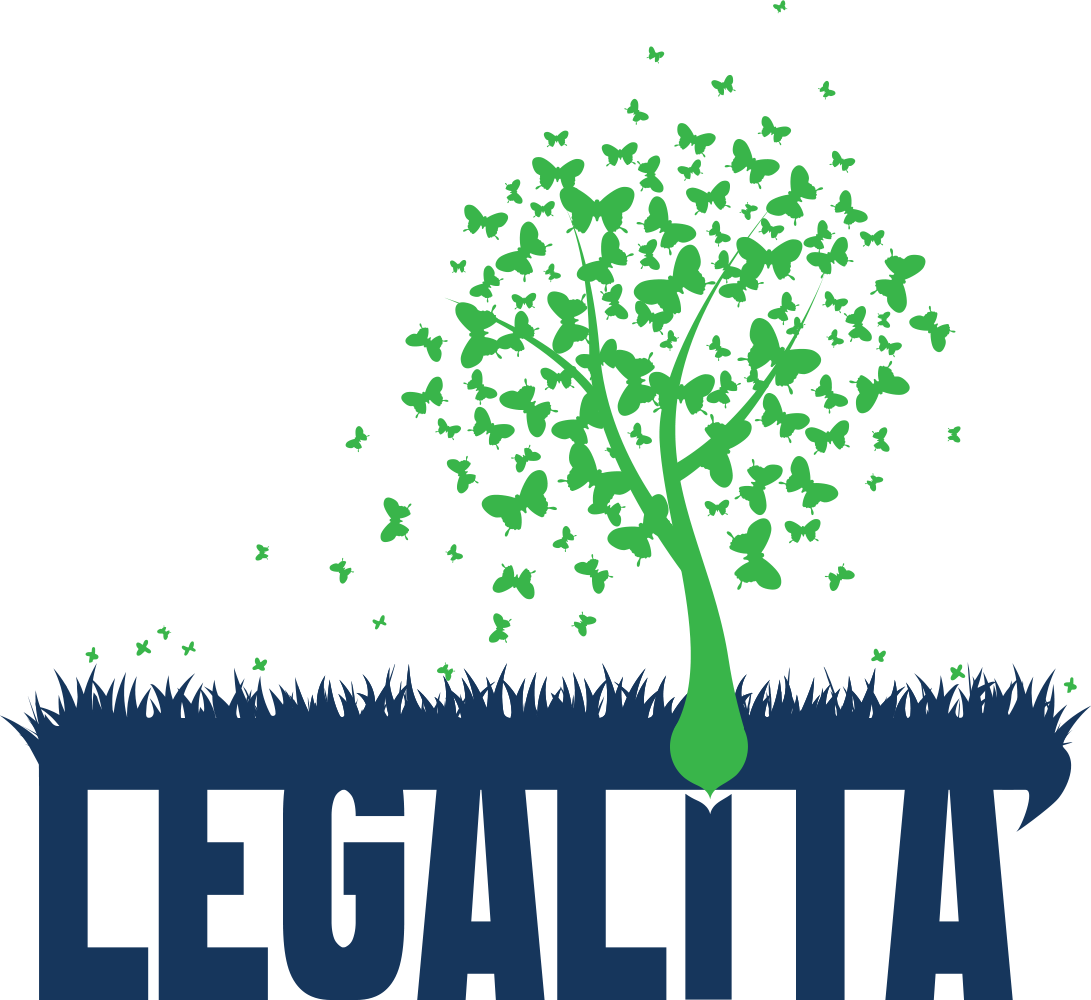 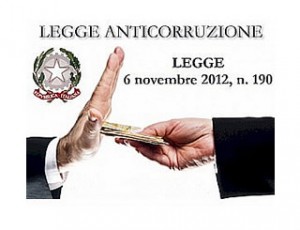